ФИНАНСОВОЕ УПРАВЛЕНИЕ АДМИНИСТРАЦИИ МУНИЦИПАЛЬНОГО ОБРАЗОВАНИЯ «ХИСЛАВИЧСКИЙ РАЙОН» СМОЛЕНСКОЙ ОБЛАСТИ
БЮДЖЕТ ДЛЯ ГРАЖДАН
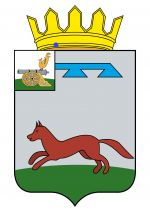 К решению Хиславичского районного Совета депутатов от 26 мая 2021 года №15 «Об исполнении бюджета муниципального образования «Хиславичский район» Смоленской области за 2020 год»
Содержание
1. Вводная часть.
ЧТО ТАКОЕ БЮДЖЕТ?
КАКИЕ БЫВАЮТ БЮДЖЕТЫ?
Бюджет – это план доходов и расходов на определенный период.

Бюджет - форма образования и расходования денежных средств, предназначенных для финансового обеспечения задач и функций государства и местного самоуправления (ст.6 БК РФ).
УЧАСТИЕ ГРАЖДАН В БЮДЖЕТНОМ ПРОЦЕССЕ
Консолидированный бюджет муниципального образования «Хиславичский район» Смоленской области – это свод бюджетов муниципального района, городского и сельских поселений.
МЕЖБЮДЖЕТНЫЕ ТРАНСФЕРТЫ
РАСХОДЫ БЮДЖЕТА
Основные характеристики исполнения бюджета за 2020 год
Общий объем доходов бюджета муниципального образования «Хиславичский район» Смоленской области составил:



Общий объем расходов бюджета муниципального образования «Хиславичский район» Смоленской области составил:



В 2020 году бюджет муниципального образования «Хиславичский район» Смоленской области исполнен с профицитом (превышение доходов над расходами) в размере 
3996,8 тыс.рублей.
2. ИСПОЛНЕНИЕ БЮДЖЕТА МУНИЦИПАЛЬНОГО ОБРАЗОВАНИЯ «ХИСЛАВИЧСКИЙ РАЙОН» СМОЛЕНСКОЙ ОБЛАСТИ ПО ДОХОДАМ
Исполнение бюджета по налоговым доходам:
структура налоговых доходов, поступивших в 2020 году
Исполнение бюджета муниципального образования «Хиславичский район» Смоленской области по неналоговым доходам:
структура неналоговых доходов, поступивших в 2020 году
Исполнение бюджета муниципального образования «Хиславичский район» Смоленской области по безвозмездным поступлениям:
структура безвозмездных поступлений за 2020 год
структура безвозмездных поступлений: дотации за 2020 год
структура безвозмездных поступлений: субсидии за 2020 год
структура безвозмездных поступлений: субвенции за 2020 год
структура безвозмездных поступлений: иные межбюджетные трансферты за 2020 год
3. Исполнение бюджета муниципального образования «Хиславичский район» Смоленской области за 2020 год по расходам:
Расходная часть бюджета муниципального образования «Хиславичский район» Смоленской области за 2020 год исполнена на 97,5% - план 245144,4 тыс.руб., факт составил 238938,0 тыс.руб.
структура расходов за 2020 год по разделам
НЕПРОГРАММНЫЕ РАСХОДЫ
За 2020 год исполнение по непрограммным расходам составило 11 730,8 тыс.руб., что составляет 98,7% от суммы запланированных непрограммных расходов – 11 888,8 тыс.руб. (4,9% от общей суммы фактических расходов бюджета муниципального образования «Хиславичский район» Смоленской области).
НЕПРОГРАММНЫЕ РАСХОДЫ
ИНФОРМАЦИЯ ОБ ОБЪЕМАХ БЮДЖЕТНЫХ АССИГНОВАНИЙ, НАПРАВЛЕННЫХ НА ИСПОЛНЕНИЕ ПУБЛИЧНЫХ НОРМАТИВНЫХ И ИНЫХ
СОЦИАЛЬНО-ЗНАЧИМЫХ ОБЯЗАТЕЛЬСТВ
Расходы на социальную политику в бюджете муниципального образования «Хиславичский район» Смоленской области в 2020 году составили 10 806,4 тыс.руб., что составляет 4,5 % от общей суммы фактических расходов бюджета муниципального образования «Хиславичский район» Смоленской области.
4.Источники финансирования дефицита бюджета муниципального образования «Хиславичский район» Смоленской области
В 2020 году бюджет муниципального образования «Хиславичский район» Смоленской области исполнен с профицитом (превышение доходов над расходами)  в размере 3 996,8 тыс.рублей.
Исполнение источников финансирования дефицита бюджета муниципального района
Объем муниципального долга составляет 3 747,4 тыс.рублей, расходы на обслуживание муниципального долга в 2020 году составили 3,8 тыс.рублей.
5. Итоги реализации муниципальных программ
В 2020 году в муниципальном образовании «Хиславичский район» Смоленской области действовало 17 муниципальных программ в соответствии с реальными возможностями местного бюджета.
Фактические расходы на реализацию муниципальных программ составили 227 207,2 тыс.руб., что составляет 97,2% от запланированных 233 255,6 тыс.руб. (95,1 % от общей суммы расходов бюджета муниципального образования «Хиславичский район» Смоленской области).
ПРОГРАММНАЯ СТРУКТУРА РАСХОДОВ БЮДЖЕТА
На реализацию муниципальных программ из бюджетов разных уровней было направлено:
Оценка эффективности муниципальных программ за 2020 год:
Оценка эффективности муниципальных программ за 2020 год проведена по 17 муниципальным программам.
По результатам оценки эффективности муниципальных программ присвоена степень оценки:
15 муниципальным программам присвоена степень оценки «высокая»;
1 муниципальным программам присвоена степень оценки «средняя»;
1 муниципальным программам присвоена степень оценки «низкая»
Муниципальная программа «Развитие образования и молодежной политики в муниципальном образовании «Хиславичский район» Смоленской области
106 287,2 тыс.руб.
По программе фактически освоено 97,2 % от планируемого объема финансирования.   
Подпрограмма «Развитие общего образования» 73523,3 тыс.руб.;
Подпрограмма «Развитие дошкольного образования» 19761,9 тыс.руб.;
Подпрограмма «Развитие дополнительного образования» 2189,3 тыс.руб.;
Подпрограмма «Молодежь Хиславичского района» 13,6 тыс.руб.;
Подпрограмма «Одаренные дети Хиславичского района» 53,9 тыс.руб.;
Подпрограмма "Патриотическое воспитание молодежи Хиславичского района« 11,4 тыс.руб.;
Обеспечивающая подпрограмма 5966,5 тыс.руб.;
Основное мероприятие «Меры социальной поддержки отдельных категорий граждан» 3799,1 тыс.руб.;
Основное мероприятие «Осуществление полномочий по опеке и попечительству» 968,2 тыс.руб.
Муниципальная программа «Развитие культуры и туризма на территории муниципального образования «Хиславичский район» Смоленской области»
49 318,5 тыс.руб.
По программе фактически освоено 97,4% от планируемого объема финансирования.   Большая часть мероприятий подпрограмм муниципальной программы выполнены.
Подпрограмма «Музейная деятельность» 798,6 тыс.руб.;
Подпрограмма «Развитие культурно-досуговой деятельности» 20153,8 тыс.руб.;
Подпрограмма «Организация библиотечного  обслуживания населения» 9876,8 тыс.руб.;
Подпрограмма «Развитие системы дополнительного образования детей в сфере культуры» 5132,6 тыс.руб.;
Обеспечивающая подпрограмма 13356,7 тыс.руб.
Муниципальная программа «Управление муниципальными финансами муниципального образования «Хиславичский район»  Смоленской области»
34 325,5 тыс.руб.
По программе фактически освоено 99,99 % от планируемого объема финансирования.   Мероприятий подпрограмм муниципальной программы выполнены. 
Обеспечивающая подпрограмма «Нормативно-методическое обеспечение и организация бюджетного процесса » 5507,0 тыс.руб.;
Подпрограмма "Управление муниципальным долгом муниципального образования "Хиславичский район" Смоленской области« 3,8 тыс.руб.;
Подпрограмма "Выравнивание бюджетной обеспеченности поселений муниципального образования«Хиславичский район» Смоленской области 28814,7 тыс.руб.
Муниципальная программа «Создание условий для эффективного управления муниципальным образованием «Хиславичский район» Смоленской области»
19 202,3 тыс.руб.
Реализация  муниципальной программы проанализирована в разрезе 2-х подпрограмм.  Запланированные мероприятия подпрограмм выполнены. В целях повышения уровня эффективности управления муниципальным образованием «Хиславичский  район» Смоленской области достигнуты следующие целевые показатели:  уровень обеспеченности транспортными средствами составляет 100%; здания и служебные помещения находились в надлежащем состоянии, обеспечена их охрана. Финансовое обеспечение деятельности Администрации муниципального образования «Хиславичский  район» Смоленской области осуществлялось в рамках обеспечивающей подпрограммы. 
Обеспечивающая подпрограмма 13357,8 тыс.руб.;
Подпрограмма «Обеспечение населения муниципального образования услугами пассажирского транспорта» 2000,0 тыс.руб.;
Основное мероприятие «Обеспечение реализации переданных полномочий» 290,8 тыс.руб.;
Основное мероприятие «Расходы на содержание социально-ориентированных некоммерческих  организаций» 335,0 тыс.руб.;
Основное мероприятие «Пенсии за выслугу лет лицам, замещавшим муниципальные должности и должности муниципальной службы»  3218,7 тыс.руб.
Муниципальная программа «Развитие физической культуры и спорта в муниципальном образовании «Хиславичский район» Смоленской области»
4 865,7 тыс.руб.
Средства направлены на организацию работы МБУ «Физкультурно-оздоровительный комплекс им. Г.И. Сидоренкова» - финансовое обеспечение выполнения муниципального задания, на оплату налогов, услуги связи, на содержание имущества, коммунальные расходы и   расходы на обеспечение развития и укрепления материально-технической базы физкультурно-оздоровительного комплекса. Массовые мероприятия проведены согласно плановым значениям.
Муниципальная программа «Создание благоприятного предпринимательского климата на территории муниципального образования «Хиславичский район» Смоленской области»
1 784,3 тыс.руб.
Финансовое обеспечение Отдела по экономике и комплексному развитию Хиславичского района Смоленской области - главного распорядителя бюджетных средств.
Муниципальная программа «Обеспечение жильем молодых семей муниципального образования «Хиславичский район» Смоленской области»
1 252,4 тыс.руб.
Целевым показателем программы  является количество молодых семей, улучивших жилищные условия - выполнены на 100,0%. В отчетном году 3 молодых семей получили свидетельства о праве на получение социальной выплаты на приобретение жилого помещения или строительство индивидуального жилого дома.
Муниципальная программа «Противодействие терроризму и экстремизму на территории муниципального образования «Хиславичский район» Смоленской области»
213,9 тыс.руб.
В рамках программы приобретены и установлены металлорамки в здании МБОУ "Хиславичская СШ", установлена тревожная кнопка в интернате МБОУ "Хиславичская СШ"    Проведены мероприятия, направленные на формирование толерантного сознания молодежи, на профилактику экстремизма и ксенофобии, на социальную адаптацию молодежи в современном мире и ряд других мероприятий.
Муниципальная программа «Демографическое развитие на территории муниципального образования «Хиславичский район» Смоленской области»
5,3 тыс.руб.
По данной муниципальной программе были  выделены денежные средства на проведение мероприятий посвященных Дню Матери.
Муниципальная программа «Энергосбережение и повышение энергетической эффективности»  на территории муниципального образования «Хиславичский район» Смоленской области»
23,0 тыс.руб.
лист2
Муниципальная программа «Энергосбережение и повышение энергетической эффективности»  на территории муниципального образования «Хиславичский район» Смоленской области»
В общем объеме финансирования муниципальной программы объем  средств составил 100%. В рамках программы произведена установка окон в здании Администрации муниципального образования «Хиславичский район» Смоленской области.
Муниципальная программа «Обеспечение безопасности дорожного движения на территории муниципального образования «Хиславичский район» Смоленской области»
5,0 тыс.руб.
В рамках программы приобретены и распространены  световозвращающие фликеры для учащихся образовательных учреждений Хиславичского района.
Муниципальная программа «Социальная поддержка замещающих семей и семей с детьми, находящихся в социально опасном положении, лиц из числа детей-сирот и детей, оставшихся без попечения родителей, проживающих на территории муниципального образования «Хиславичский район» Смоленской области»
8 589,7 тыс.руб.
В рамках данной программы приобреталось жилье детям-сиротам и детям, оставшимся без попечения родителей, лицам из их числа. Приобретено 9 квартир.
Муниципальная программа «Доступная среда  на территории муниципального образования «Хиславичский район» Смоленской области»
30,0 тыс.руб.
В рамках данной программы произведена установка  тактильных указателей для детей инвалидов в МБОУ «Хиславичская средняя школа».
Муниципальная программа «Развитие водохозяйственного комплекса на территории муниципального образования «Хиславичский район»  Смоленской области»
899,4 тыс.руб.
В рамках данной программы произведены расходы  на организацию мероприятий  по ликвидационному  тампонажу  бесхозяйных  подземных водозаборных скважин.
Муниципальная программа«Развитие добровольчества (волонтерства) в муниципальном образовании «Хиславичский район» Смоленской области» на 2020-2024 годы
5,0 тыс.руб.
В рамках данной программы произведены расходы на вовлечение в добровольческую (волонтерскую) деятельность граждан всех возрастов, проживающих на территории муниципального образования «Хиславичский район» Смоленской области.
Муниципальная программа «Разработка проектов генеральных планов и правил землепользования и застройки сельских поселений муниципального образования «Хиславичский район» Смоленской области»
400,0 тыс.руб.
В рамках данной программы произведены расходы  на разработку   проектов генеральных планов и правил землепользования и застройки в  сельских поселениях Хиславичского района Смоленской области» (Корзовское сельское поселение).
КОНТАКТНАЯ ИНФОРМАЦИЯ:
   
Начальник финансового управления
Калистратова Наталья Ивановна

      График работы:
понедельник-четверг с 9-00 до 18-00
пятница                      с 9-00 до 17-00
перерыв                        с 13-00 до 13-48 
Выходные дни             суббота, воскресенье
     Контактный телефон 8 (48140) 2-22-42

      Вопросы, предложения и отзывы Вы можете отправить по электронной почте finhis@mail.ru или по адресу: 216620, Смоленская обл., пгт.Хиславичи, ул. Советская, д.23